Золотое кольцо РоссииПлёс
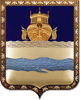 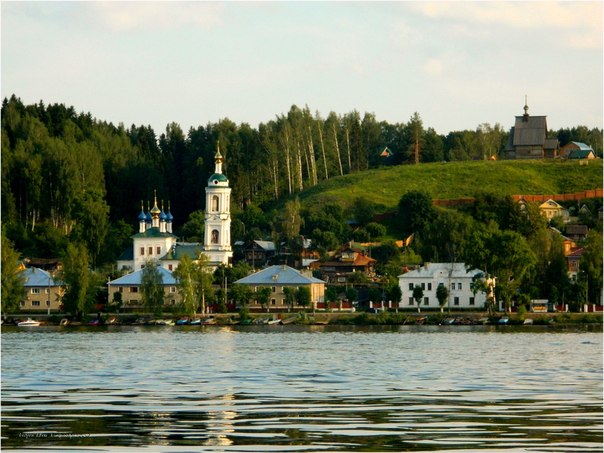 Подготовил ученик  3 «Б»
класса
Петров Максим
Плес - город в Приволжском районе Ивановской области, входящий в Золотое кольцо России.  Расположен на правом берегу Волги.
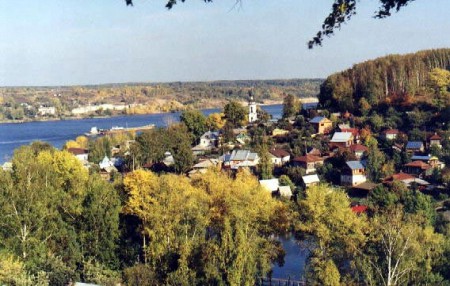 Плес - древний русский город, основанный в начале XV века
История Плёса начинается с 1410 года, когда московский князь Василий I, сын Дмитрия Донского построил здесь укреплённую таможенно-сторожевую крепость-заставу.
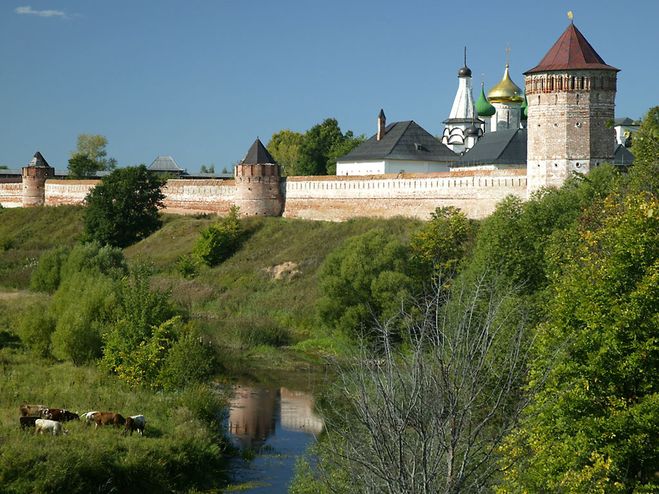 Сохранилось большое количество памятников архитектуры.
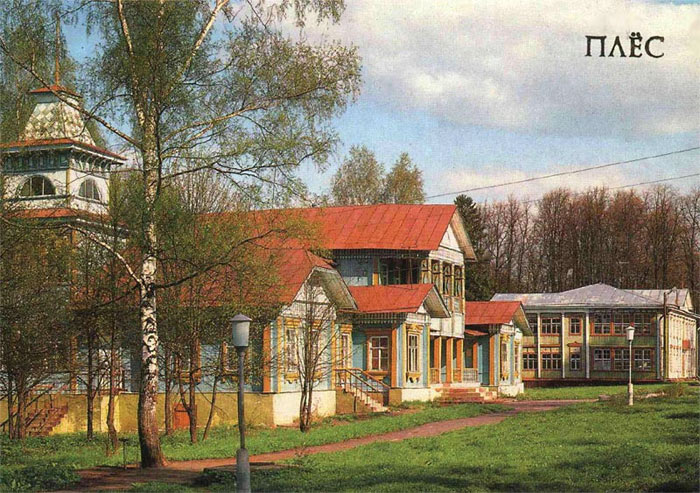 В Плёсе находится дом-музей русского художника Исаака Левитана
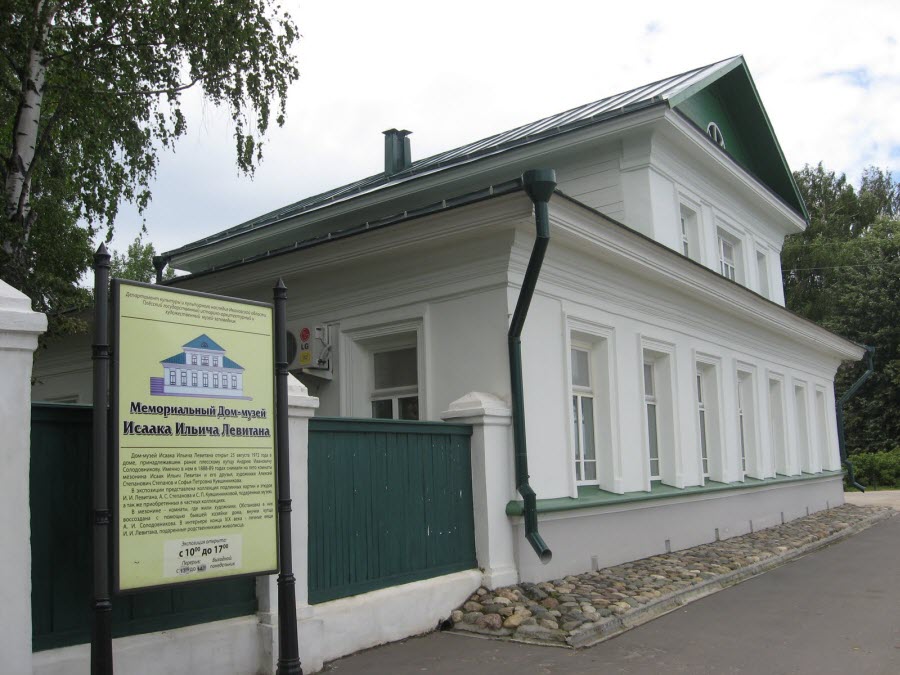 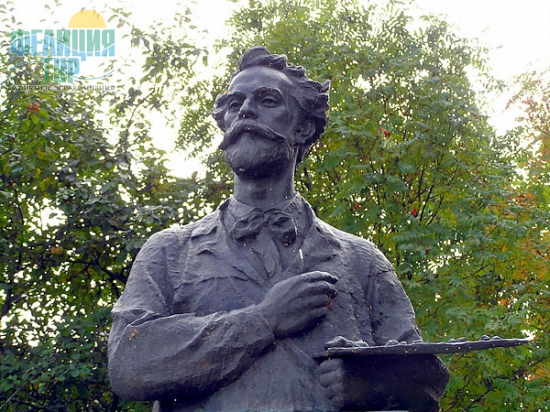 Природа и достопримечательности города привлекают множество туристов, приезжающих в Плёс  с экскурсиями по Золотому Кольцу.
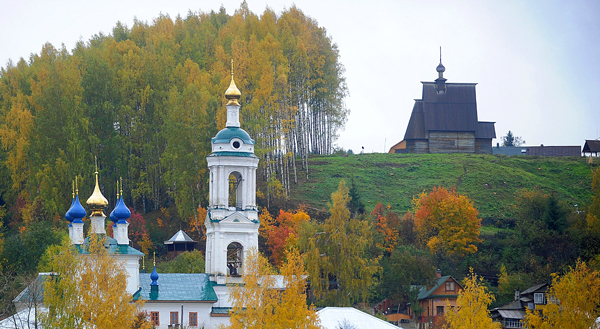 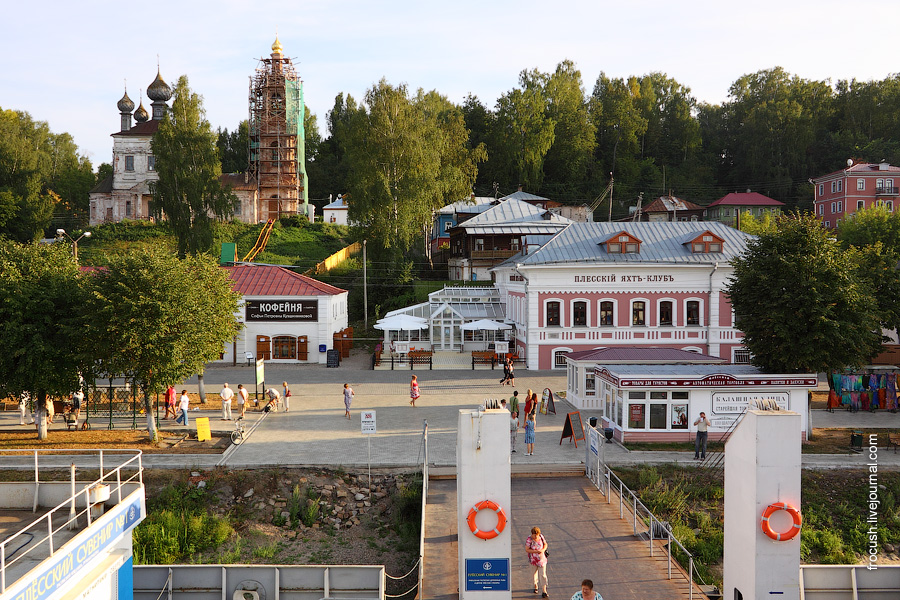 Спасибо за внимание.
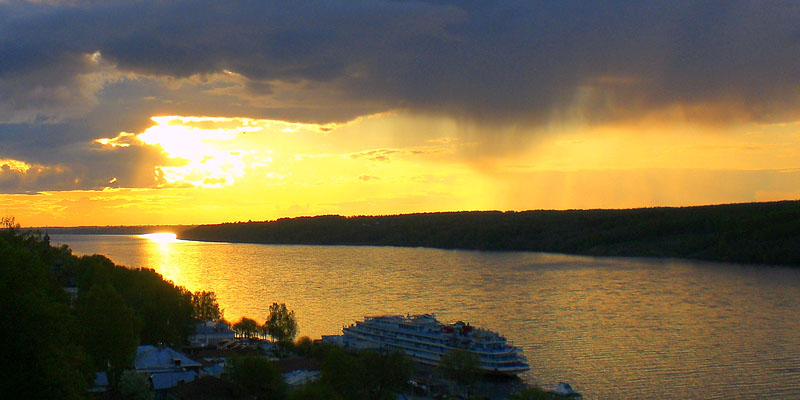